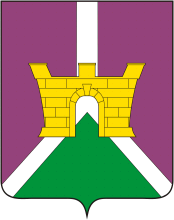 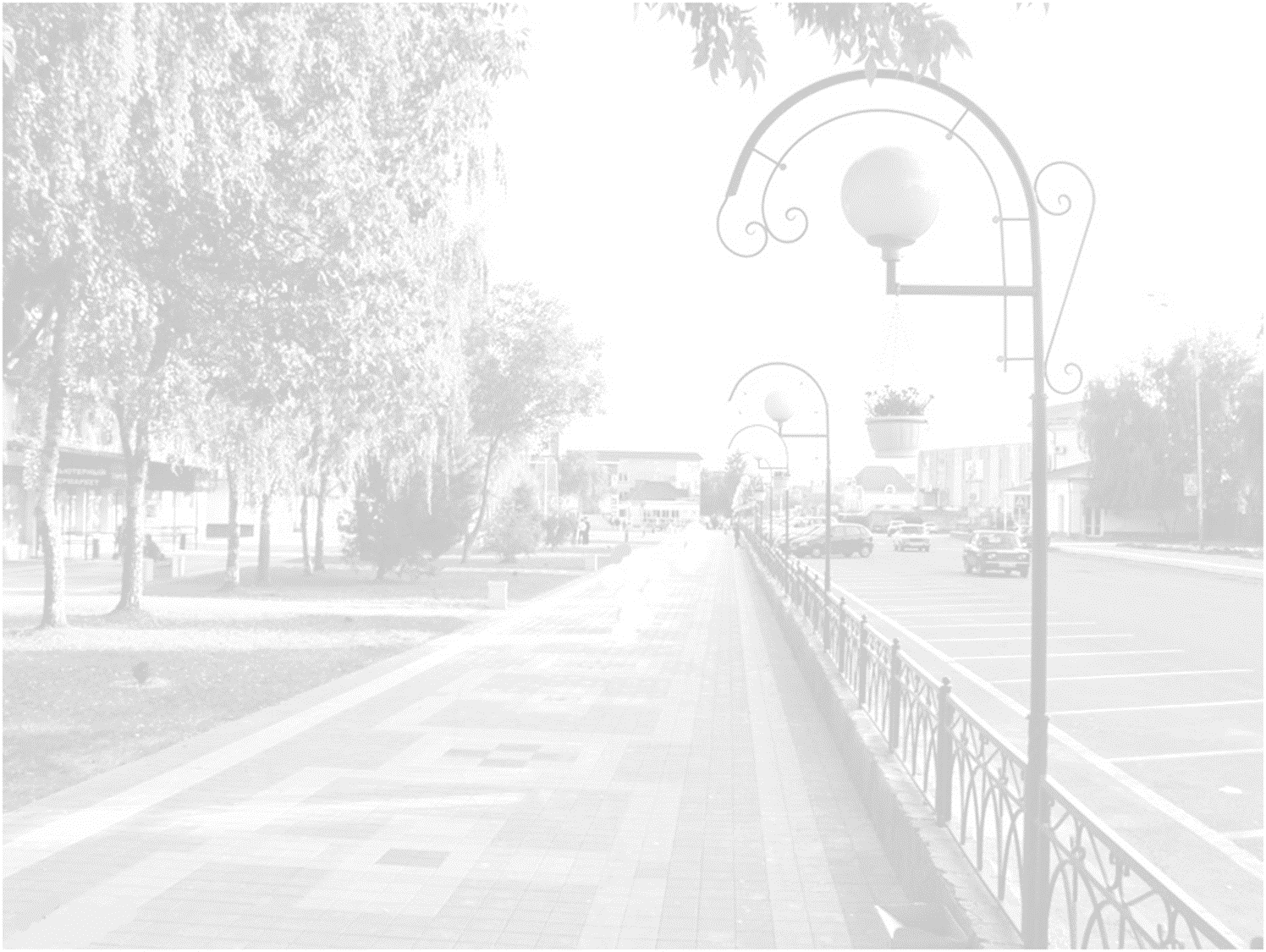 Муниципальные формы стимулирования  развития малого и среднего предпринимательства